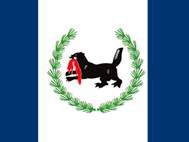 О СТАРТЕ КОНКУРСА ИНИЦИАТИВНЫХ
ПРОЕКТОВ ГРАЖДАН НА 2024 ГОД
Докладчик: министр экономического развития
и промышлености Иркутской области Н.Г. Гершун
«Инициативные проекты»
ИТОГИ КОНКУРСНОГО ОТБОРА ПРОЕКТОВ ЗА 2022 ГОД
И Н И Ц И А Т И В Н Ы Е ПРОЕКТЫ
Н А П Р А В Л Е Н И Я    ПРОЕКТОВ
поселения
муниципальные районы
городские округа
499,4 
млн рублей
406
проектов –победителей 
2002 г.
157,6
276,3
65,5
107
243
56
1
«Инициативные проекты»
денежный вклад граждан и (или) би10%н от общей стоимости проекта
средства областного и местного бюджета – исходя из размера  предельного уровня, утвержденного распоряжением Правительства ИО
max размер субсидии на 1 проект: 2 млн рублей
min объем средств из местного бюджета (включая инициативные платежи): не менее 10%
ОСОБЕННОСТИ КОНКУРСНОГО ОТБОРА ПРОЕКТОВ НА 2024 ГОД
И Н И Ц И А Т О Р Ы    ПРОЕКТОВ
П Р А В О В А Я ОСНОВА
староста сельского населенного пункта
Закон ИО «Об отдельных вопросах реализации на территории Иркутской области инициативных проектов» от  06.05.2022 г. № 33-оз
(в ред. от 05.07.2023 г. № 92-оз)
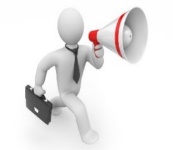 группа граждан
 (не менее 10 чел.)
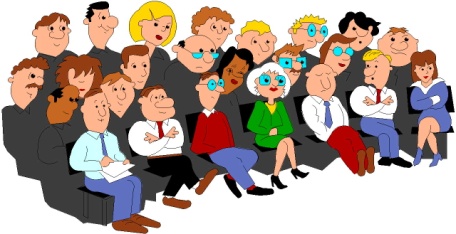 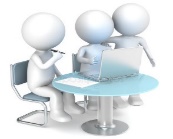 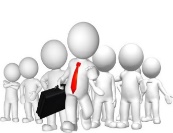 иные лица
(по решению представительного органа МО)
органы ТОС
Порядок проведения конкурсного отбора инициативных проектов, утв. постановлением Правительства ИО от 31.08.2022 г. № 679-пп
(проект постановления Правительства ИО по внесению изменений в НПА проходит процедуру согласование)
И С Т О Ч Н И К И ФИНАНСИРОВАНИЯ    ПРОЕКТОВ
денежный вклад граждан и (или) бизнеса – не  менее 10% от общей стоимости проекта
Порядок предоставления и распределениясубсидий из областного бюджета местным бюджетам на поддержку, уст. постановлением Правительства ИО от 05.10.2022 г. № 766-пп
(в ред. от 26.06.2023 г. № 539-пп)
Распоряжение Правительства Иркутской области от 09.08.2022 г. № 444-рп «О комиссиях по проведению конкурсного отбора инициативных проектов на территории Иркутской области»
СПРАВОЧНО: при предельном уровне из МБ < 10%, финансирование проекта из МБ можно осуществлять только за счет инициативных платежей
2
«Инициативные проекты»
Приоритетные направления проектов
ремонт автомобильных дорог, устройство тротуаров, пешеходных переходов (дорожек), остановочных пунктов
организация детских и спортивных площадок, в том числе научных детских площадок
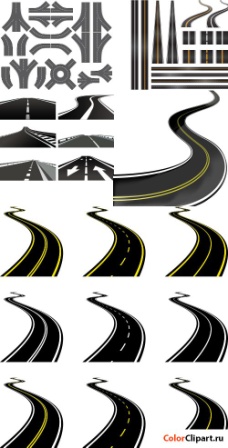 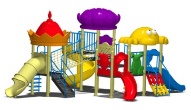 1
6
НОВОЕ!
организация и оснащение проведения культурных, спортивных и образовательных мероприятий, мероприятий в сфере молодежной политики
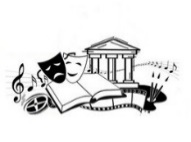 7
проведение текущего ремонта объектов муниципальной собственности
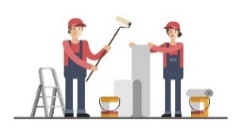 2
НОВОЕ!
создание и обустройство экологических троп, инфраструктуры туристических маршрутов
организация материально-технического обеспечения муниципальных учреждений социальной сферы (образование, культура, физическая культура и спорт, молодежная политика), в том числе приобретение нового оборудования, инвентаря, сценических и национальных костюмов, мебели, оргтехники
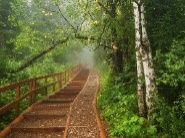 8
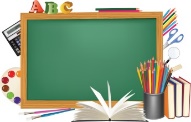 3
НОВОЕ!
создание инфраструктуры для организации и проведения культурно-массовых и спортивных мероприятий, в том числе ярмарок, выставок, концертов, мероприятий в сфере молодежной
политике
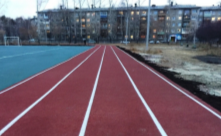 9
4
устройство уличного освещения
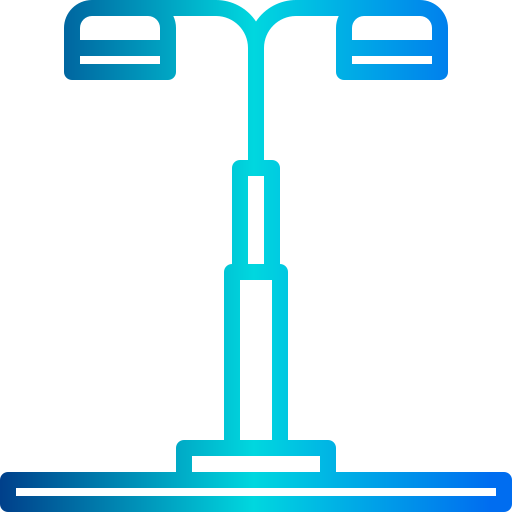 НОВОЕ!
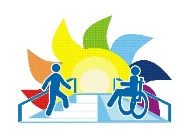 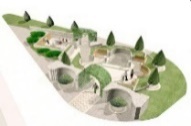 благоустройство территорий
5
создание инклюзивной инфраструктуры
10
3
[Speaker Notes: В 2015 году в перечень проектов включены 1188 мероприятий, в том числе: 
- в 77 МО ремонт автомобильных дорог; 
- приобретение 29 ед. спецтехники (мусоровозы, водовозные машины, машины для уборки улиц, навесное оборудование);
- в 128 нас. п. благоустройство территорий, ремонт и устройство уличного освещения;
- в 155 МО ремонт и благоустройство Домов культуры, досуговых центров и библиотек, приобретение светозвукового оборудования, сценической одежды и мебели для клубов;
- в 131 нас. п. ремонт водонапорных башен, колодцев, летних водопроводов, бурение скважин, приобретение оборудования в котельные;
- в 83 МО оборудование детских игровых и спортивных площадок;
- в 100 МО обеспечение первичной пожарной безопасности и предупреждение ЧС;
- 10 мероприятий по ремонту, оснащению школ и детских садов (только в городских округах).]
«Инициативные проекты»
Основные требования в проекту
НОВОЕ!
НОВОЕ!
4
«Инициативные проекты»
КОНКУРСНЫЙ ОТБОР ПРОЕКТОВ НА МУНИЦИПАЛЬНОМ ЭТАПЕ
Пакет документов инициаторов проектов
гарантийное письмо (по установленной форме), 
содержащее обязательство по перечислению инициативных платежей в местный бюджет МО,
подписанное всеми инициаторами инициативного
проекта
5
заявка на участие в конкурсном отборе (в произвольной форме), подписанная всеми инициаторами проекта*
1
протоколы общего собрания собственников помещений
в многоквартирном доме о согласии выполнения работ (оказания услуг) по проведению благоустройства, ремонта общего имущества в многоквартирном доме
(если планируется реализация такого проекта)
2
инициативный проект, подписанный всеми инициаторами  проекта (новая форма)
6
НОВОЕ!
НОВОЕ!
протоколы сходов, собраний, конференций граждан и (или) подписные листы, подтверждающие поддержку инициативного проекта жителями МО
протоколы общего собрания собственников помещений 
в многоквартирном доме о принятии создаваемого в 
результате проекта имущества в состав общего имущества 
многоквартирного дома (если планируется реализация 
такого проекта)
3
7
НОВОЕ!
выписку из ЕГРН, подтверждающую, что земельный участок 
под многоквартирным домом, составляющий дворовую 
территорию, находится полностью и (или) частично в частной собственности, поставлен на кадастровый учет
(при реализации проекта на участке)
гарантийные письма (по установленным формам), содержащие обязательства по реализации проекта в форме добровольного имущественного и (или) трудового участия, подписанное всеми инициаторами проекта
(в случае использования этих форм)
НОВОЕ!
4
8
НОВОЕ!
* заявки инициаторов проектов должны быть зарегистрированы администрациями  муниципальных районов (городских округов) в день их поступления с указанием даты и времени
!
5
«Инициативные проекты»
Основные ЭТАПЫ РЕАЛИЗАЦИИ ПРОЕКТОВ
НОВОЕ!
НОВОЕ!
НОВОЕ!
НОВОЕ!
НОВОЕ!
6
БЛАГОДАРЮ ЗА ВНИМАНИЕ!
Спасибо за внимание!